To what extent has industrialization (development of factories) in Bangladesh brought more issues than benefits?
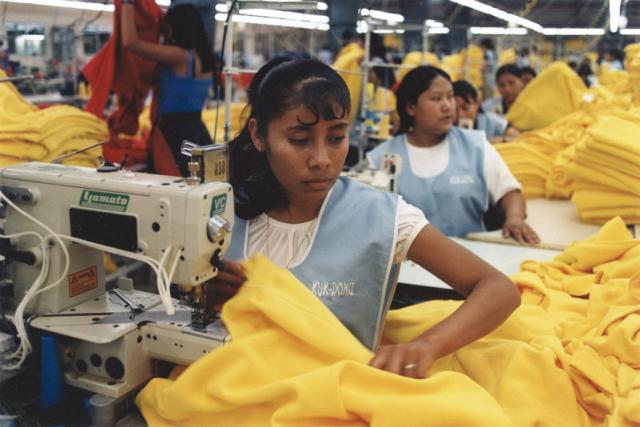 How fair is fashion?
L.O : To understand the impacts of industralisation on developing countries such as Bangladesh 
To understand the environmental, social and economic impacts of the fashion industy
To evaluate how production practices can be made more sustainable
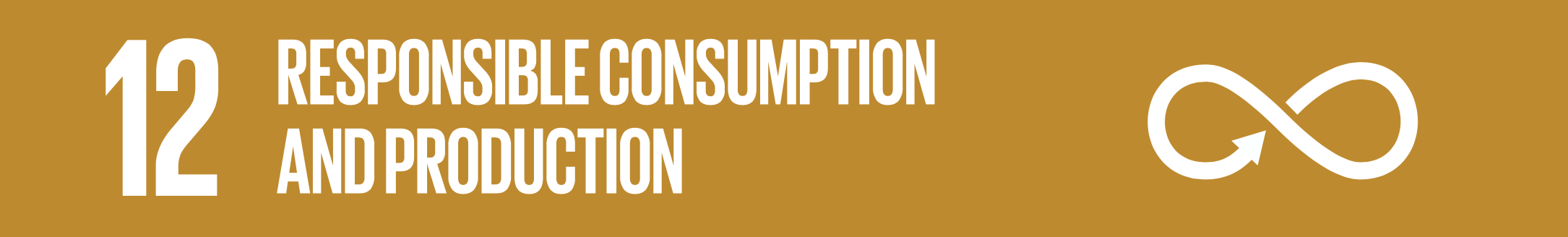 IDEAL analysis
I
Identify what can you see?
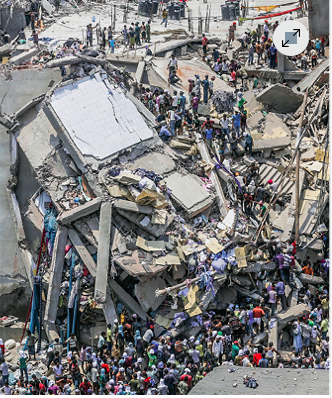 D
Describe the impacts this may have had
E
Explain- why may this have happened?
A
Apply- how does our desire for ‘fast fashion’ lead to this?
L
Link- How does this link to the topic of globalisation responsible consumption and production ?
Complete the IDEAL analysis on your sheet.
Fast Fashion – fast fashion: trendy clothes designed, created, and sold to consumers as quickly as possible at extremely low prices. New looks arrive in stores weekly or even daily, and they cost so little that many people can afford to fill their closets with new outfits multiple times each year—then toss them the minute they go out of style.
Key questions regarding fast fashion
What are the environmental concerns regarding fast fashion?
What are the social issues regarding fast fashion?
What are the economic issues?
To what extent has industrialization (development of factories) in Bangladesh brought more issues than benefits?
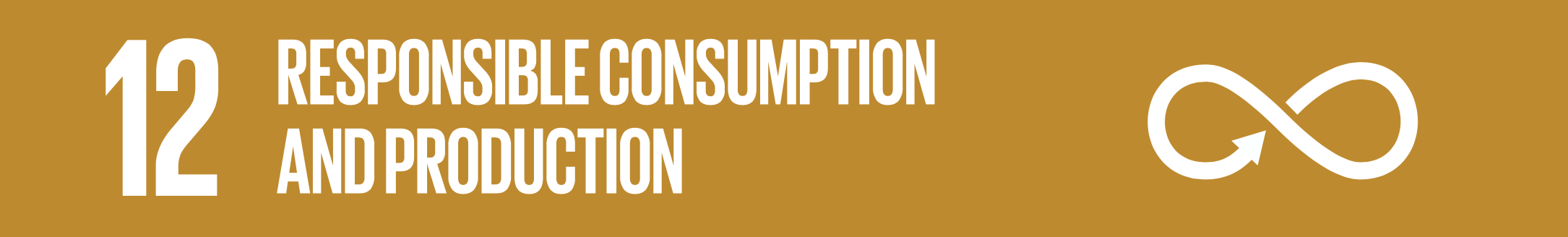 Thinking
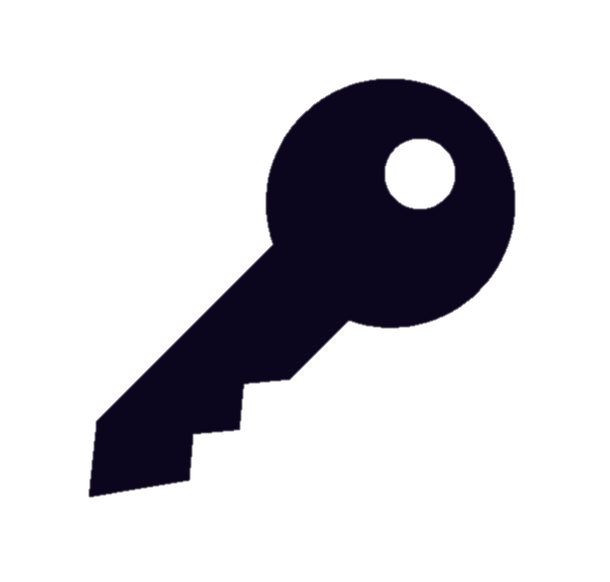 Key Terms
It is important to remember that a country can pass through these stages at different times…
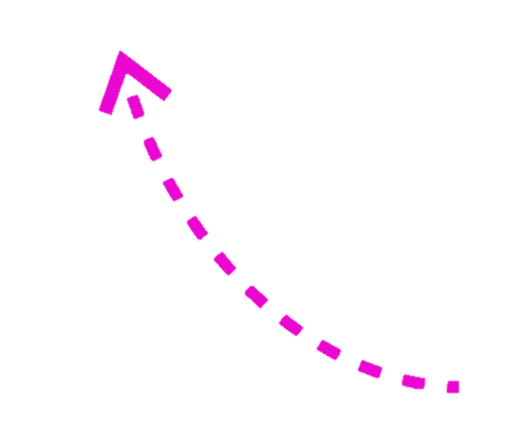 Post-Industrial
Industrial
Pre-Industrial
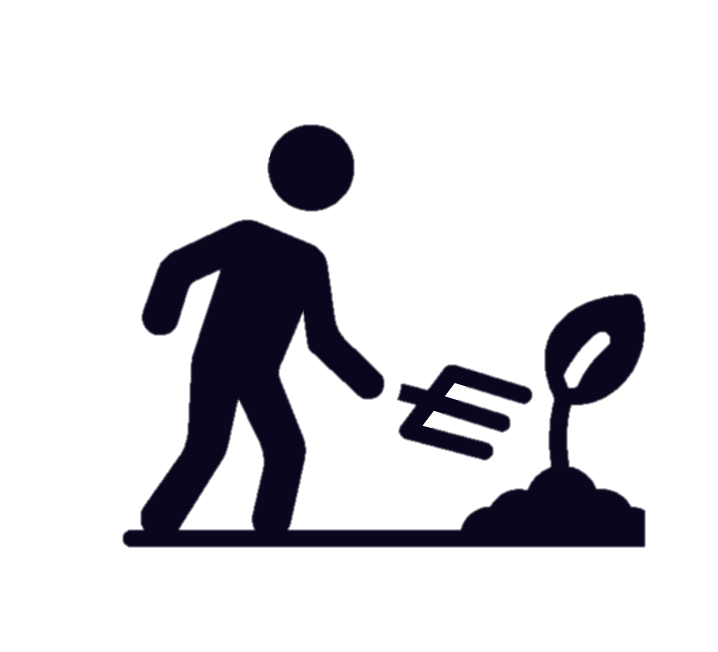 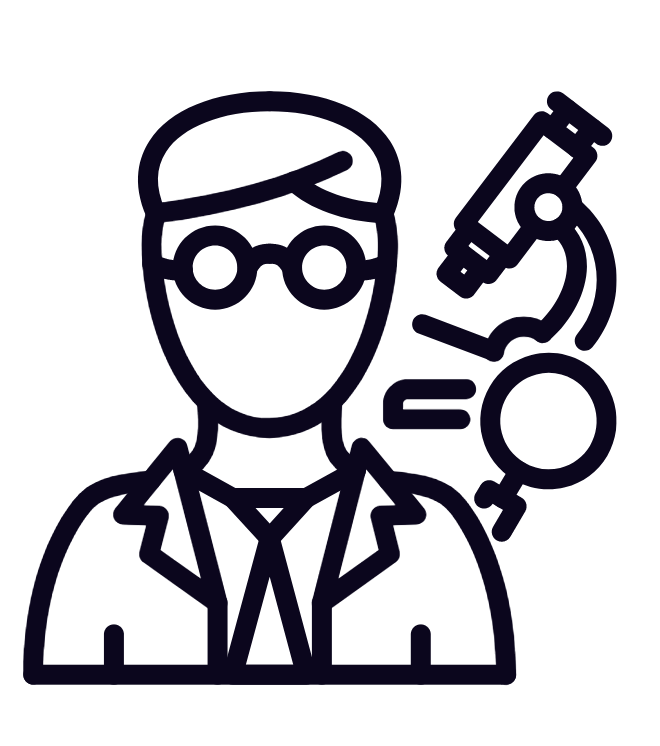 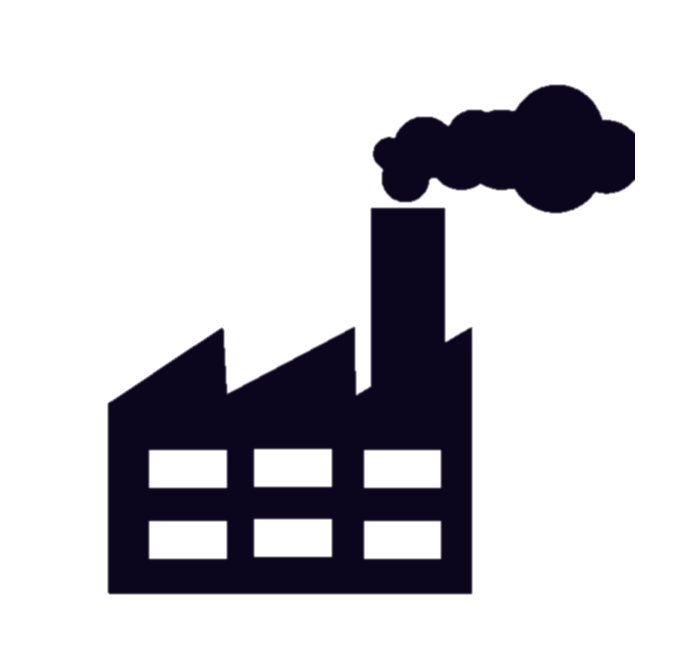 The period of time before a country goes through the industrial revolution
The time of an industrial revolution when a country’s economy relies heavily on manufacturing (making things)
The period of time following deindustrialisation when a country’s economy makes more money from the tertiary sector (services)
Realising
The Clark Fisher Model
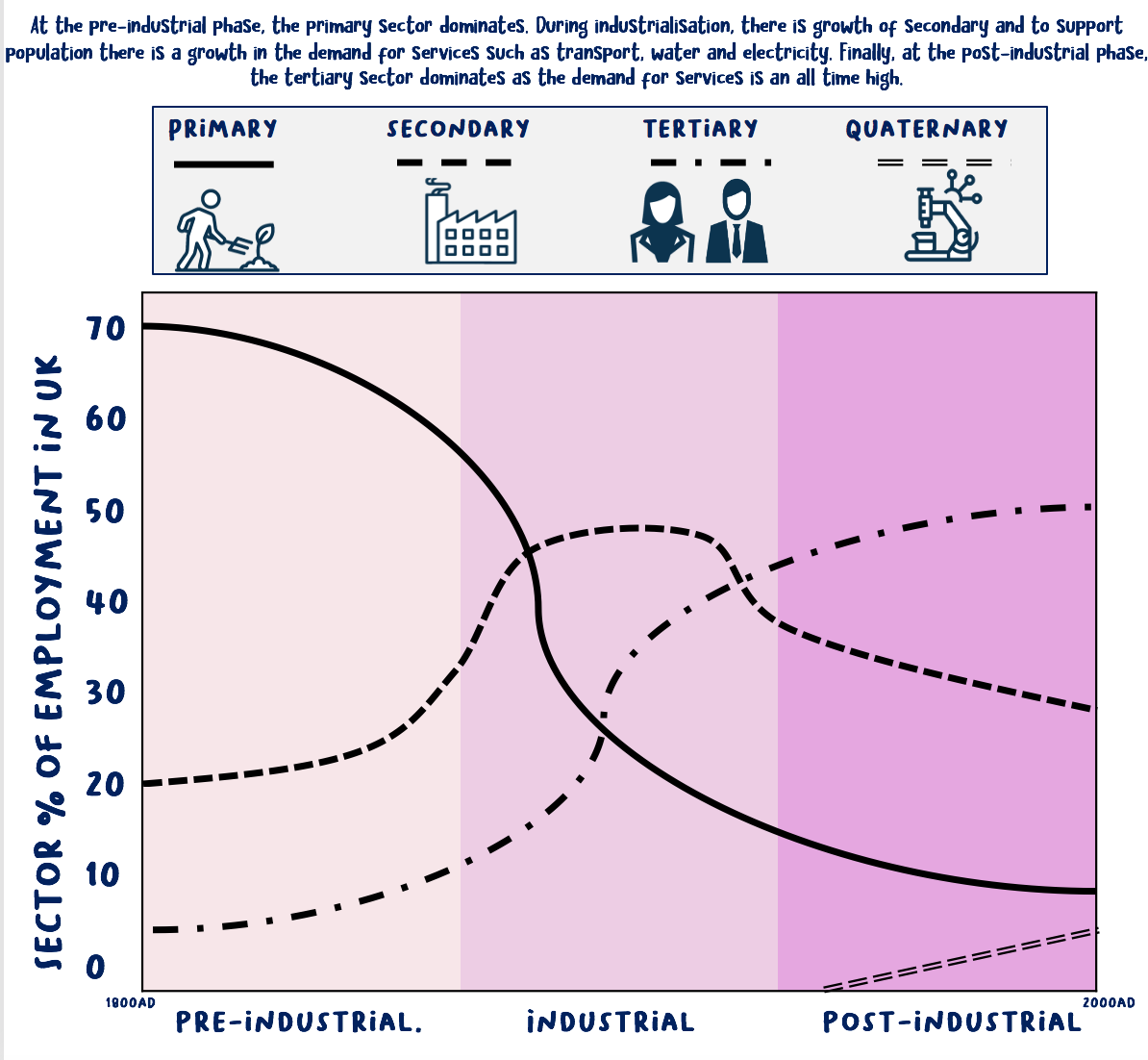 The Clark-Fisher model shows changes in employment structure through time. The model plots the percentage of employment across the 4 sectors of the economy to show how a country transits through a pre-industrial, industrial and post-industrial era.
Irving Fisher was a professor of Mathematics at the University of Yale.
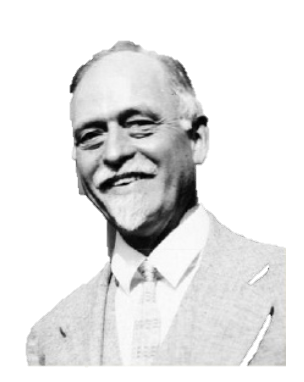 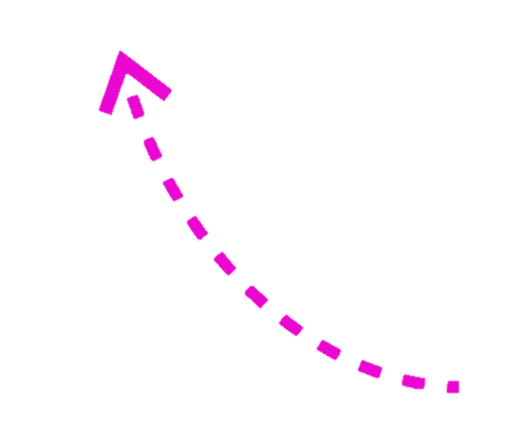 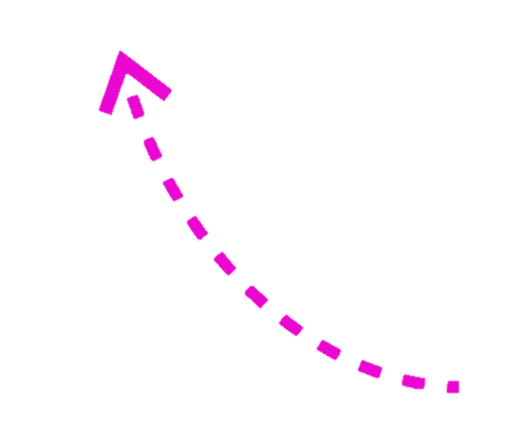 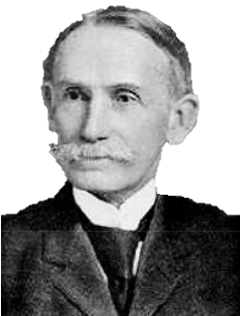 John Clark was a professor at Columbia University.
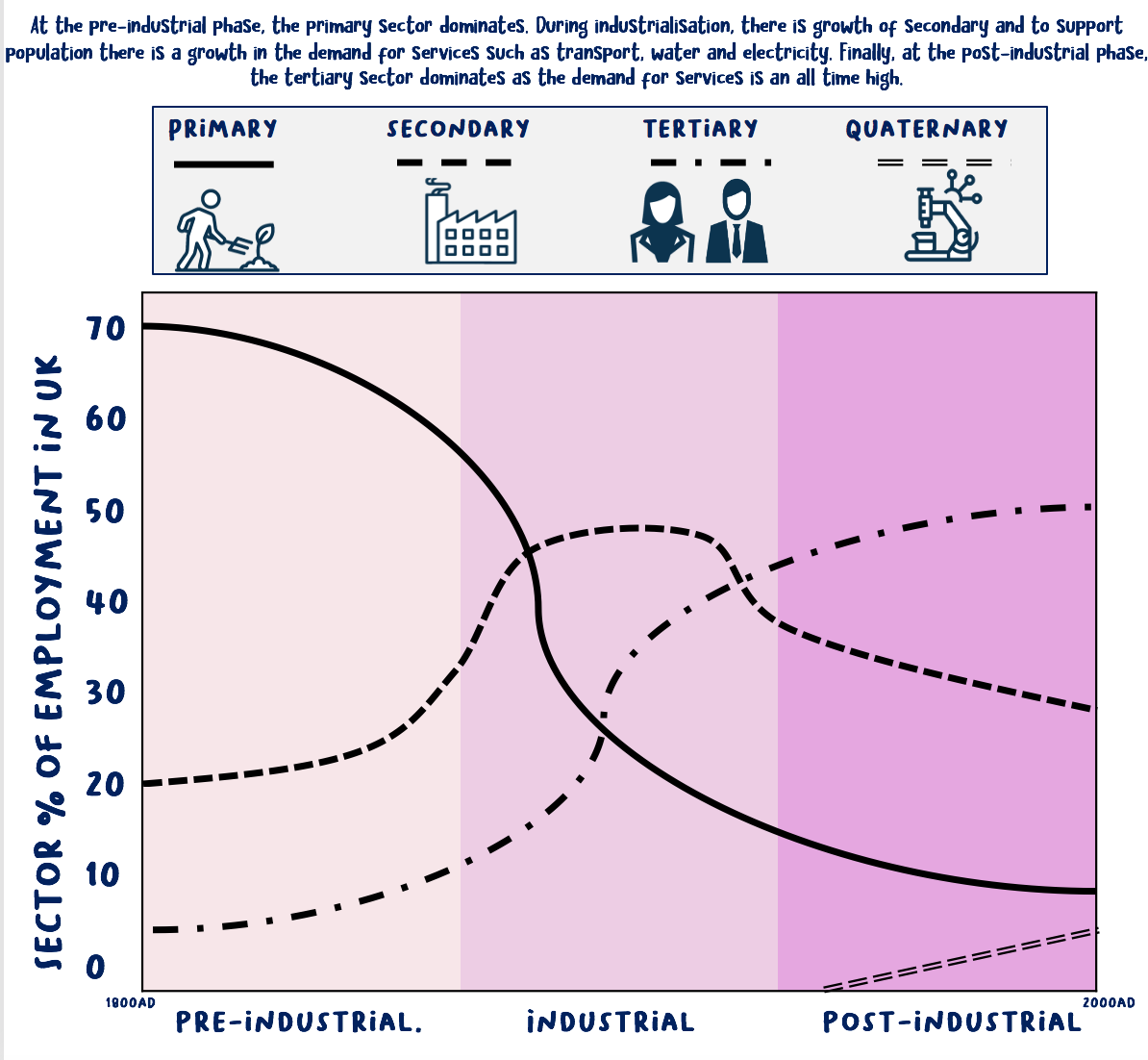 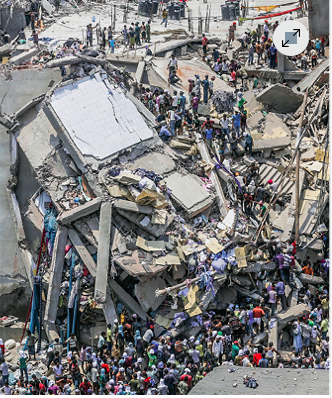 Information race
You are going to work with a partner to collect as much information as possible to be able to answer 14 questions about the information
What is the daily wage? 
How many garments does the fast fashion industry churn our annually? 
What are the worlds 2 biggest polluters? 
In 1990 how many of American clothes were made in the USA? 
What % of our clothes are now made in the USA? 
How many garment workers are there globally? 
What are the top 2 clothing producers? 
What is the average weight of clothes an American throws away per year? 
How many garments do Americans buy each year? 
How many people were killed in the Rama plaza incident? 
Since the rana plaza incident how many have been trained in safety procedures? 
How much has the minimum wage increased to in some parts of China? 
What is an issue of increasing wages and improving buildings? 
How much water does it take to make one pair of jeans?
Information race questions
What is the daily wage? $3
How many garments does the fast fashion industry churn our annually? 150 billion
What are the worlds 2 biggest polluters? The oil industry and the fashion industry
In 1990 how many of American clothes were made in the USA? 50%
What % of our clothes are now made in the USA? 2%
How many garment workers are there globally? 75 million
What are the top 2 clothing producers? China and Bangladesh
What is the average weight of clothes an American throws away per year? 76 pounds
How many garments do Americans buy each year? 20 billion
How many people were killed in the Rama plaza incident? 1,100
Since the rana plaza incident how many have been trained in safety procedures? 2 million
How much has the minimum wage increased to in some parts of China? $312
What is an issue of increasing wages and improving buildings? The increased cost means that the factories can not afford to fill orders so the big manufacturers shift to cheaper locations abroad
How much water does it take to make one pair of jeans? 1,800 gallons of water
Information race answers
Bangladesh factory collapse toll passes 1,000
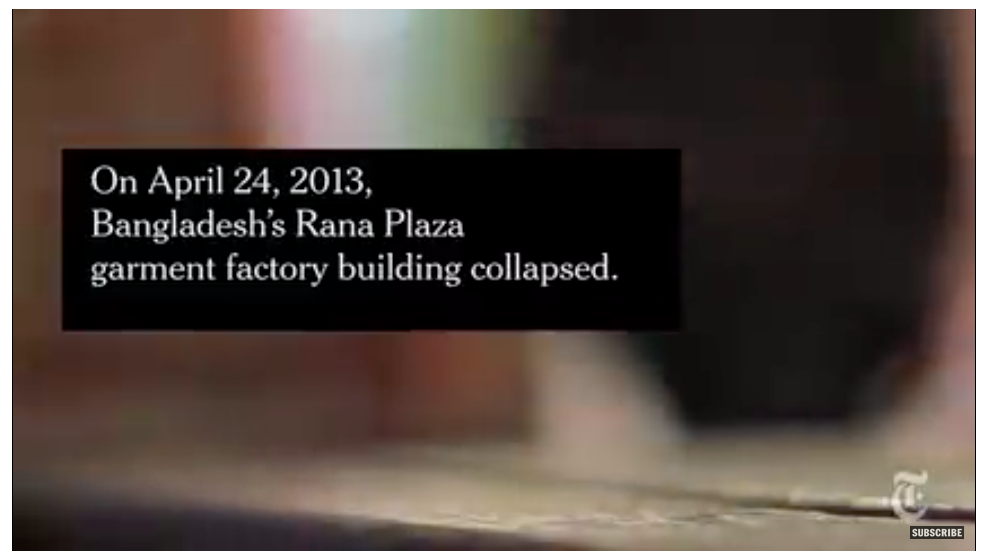 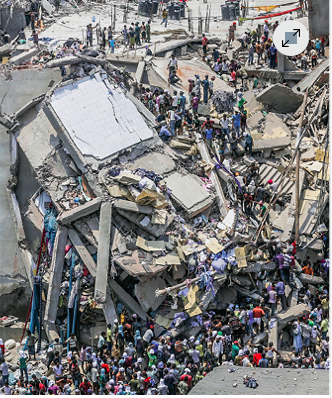 http://www.bbc.com/news/world-asia-22476774
What are the environmental concerns regarding fast fashion?
What are the social issues regarding fast fashion?
What are the economic issues?
To what extent has industrialization (development of factories) in Bangladesh brought more issues than benefits?
Watch the DVD: How fair is fashion? Case study Bangladesh
What are the advantages of the fashion industry for Bangladesh?
What are the disadvantages of the fashion industry for Bangladesh?
What are the solutions?
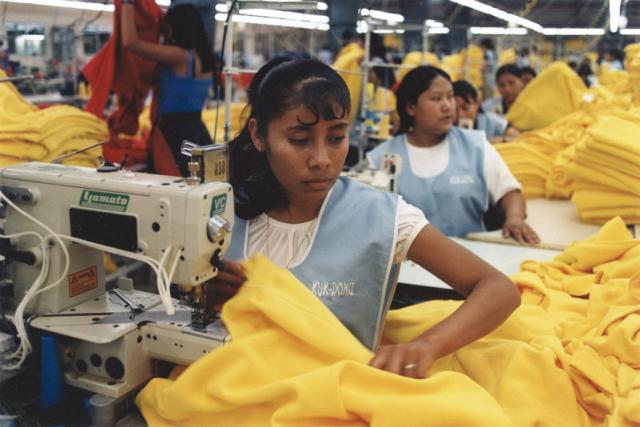 The benefits and problems of the textile industry for Bangladesh
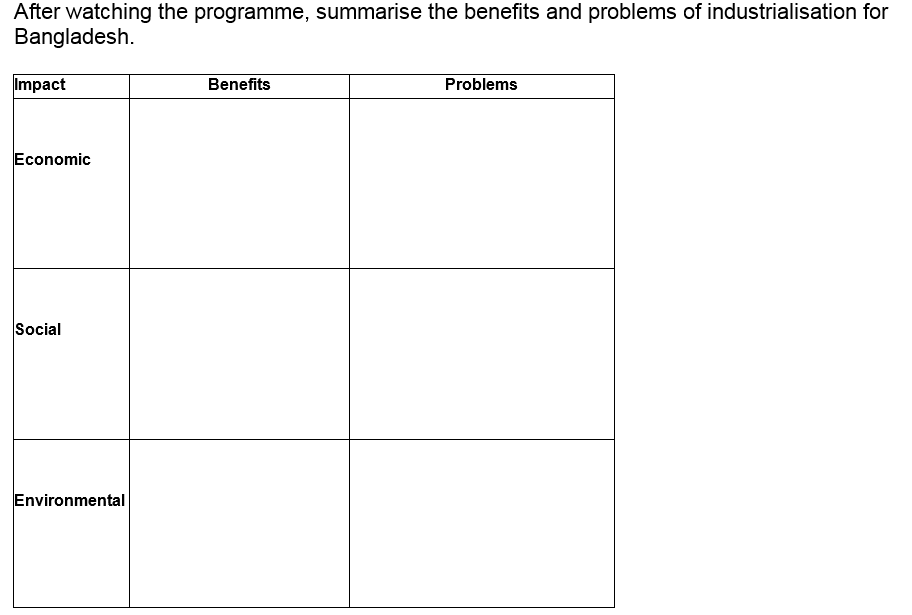 Summary:
To what extent has industrialization  (development of factories) in Bangladesh brought more issues than benefits?
Use the padlet to help organize your answers
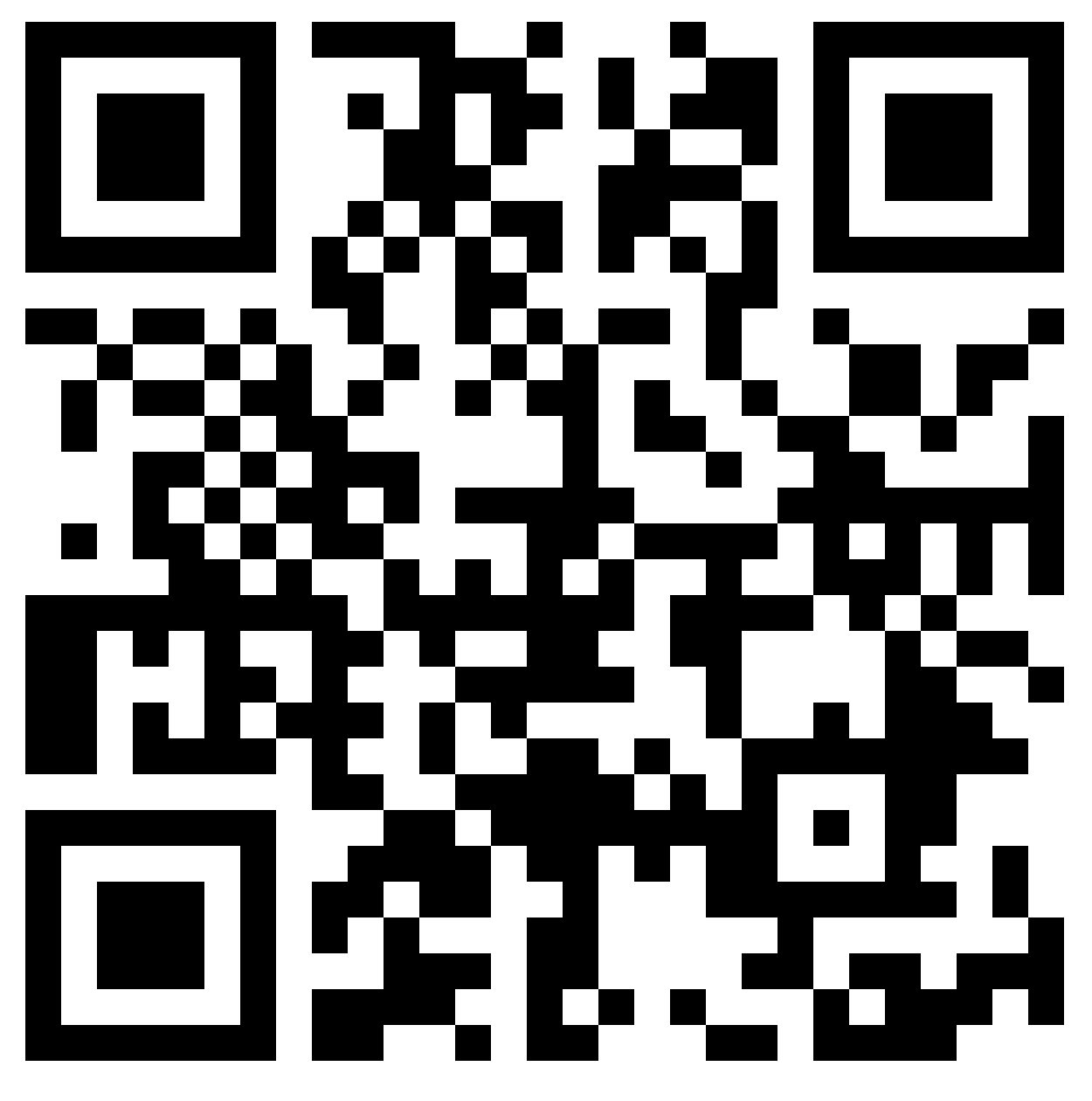 India’s sweatshop child workers
Task: As we watch the short clip, write the answers to the questions down.

Where does Stacey Dooley visit?
What is the average age of the children found working in the factories?
What caused Muhammed to run away from the factory?

https://www.youtube.com/watch?v=xGQceWoqVpA (from 25-30 mins)
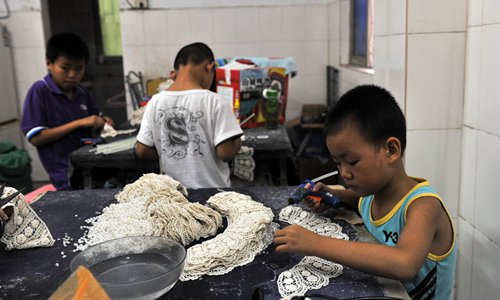 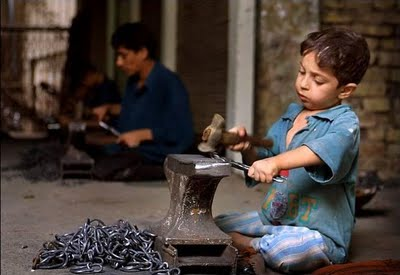 [Speaker Notes: ANSWERS
A school set up by a local charity to meet some of the kids that have been rescued from factory work
9-12 years old
His adult factory boss worker beat him up]
What drives child labour overseas?
Task: Match the pairs. Match each statement to its correct description by shading it the same colour. One has been done for you.
What drives child labour overseas?
ANSWERS
How is fashion destroying our environment?
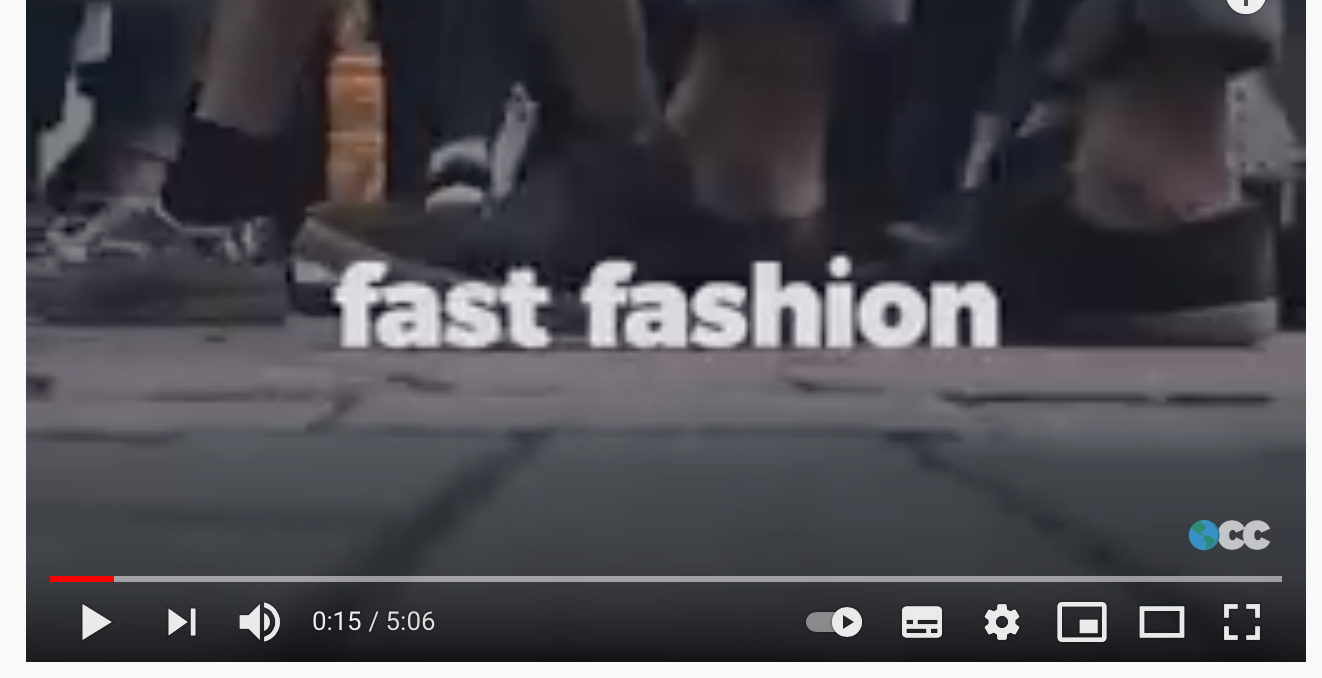 Watch this video and list the ways in which fashion is having an environmental impact
https://www.youtube.com/watch?v=YOA0D0i5-fA&t=4s
Research: Conduct a survey into buying habits
Why: Plan, collect, record, organise, interpret and analyse qualitative and quantitative data and information about peer fashion consumption.

How could you collect this data? 
How could you present this data- use qualitative and quantative information
 From this information what conclusions can you conclusions draw about potential environmental and social impacts.
Choice of task: decide which group you will be in
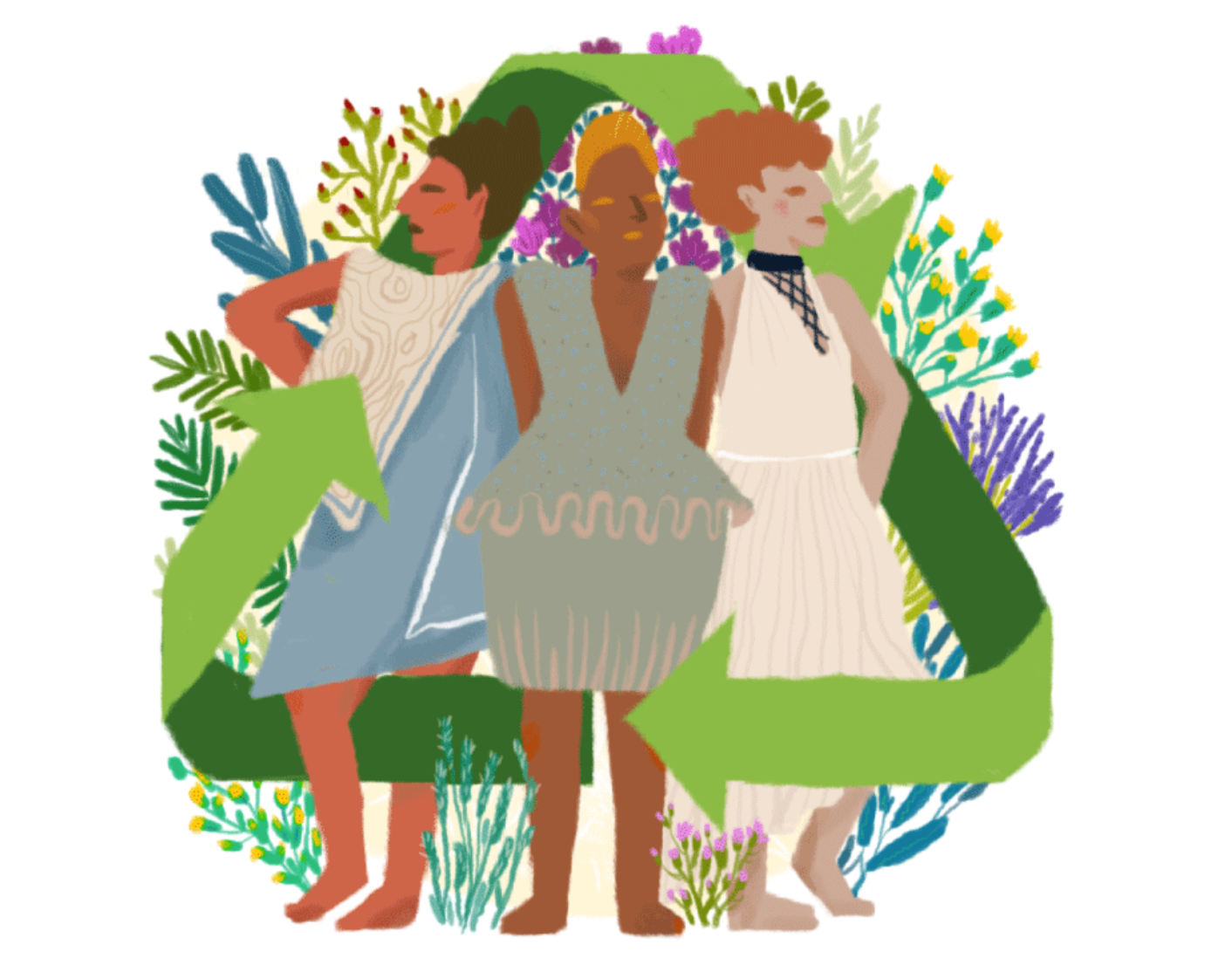 Can fashion be made more sustainable?
LO: 
To evaluate the social and environmental costs of fashion 
To look at ways in which fashion brands are becoming more sustainable
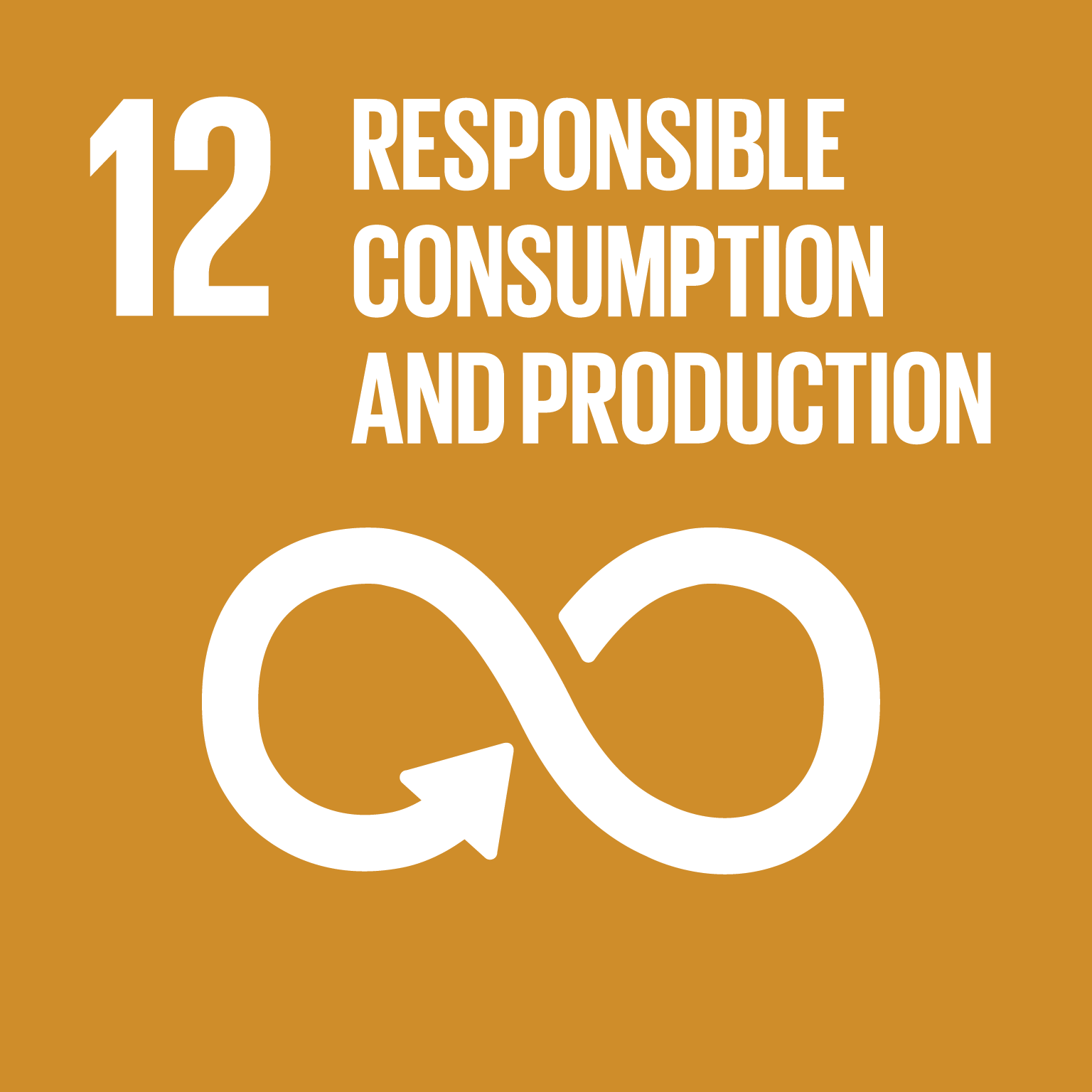 What is your fashion footprint?
https://www.thredup.com/fashionfootprint
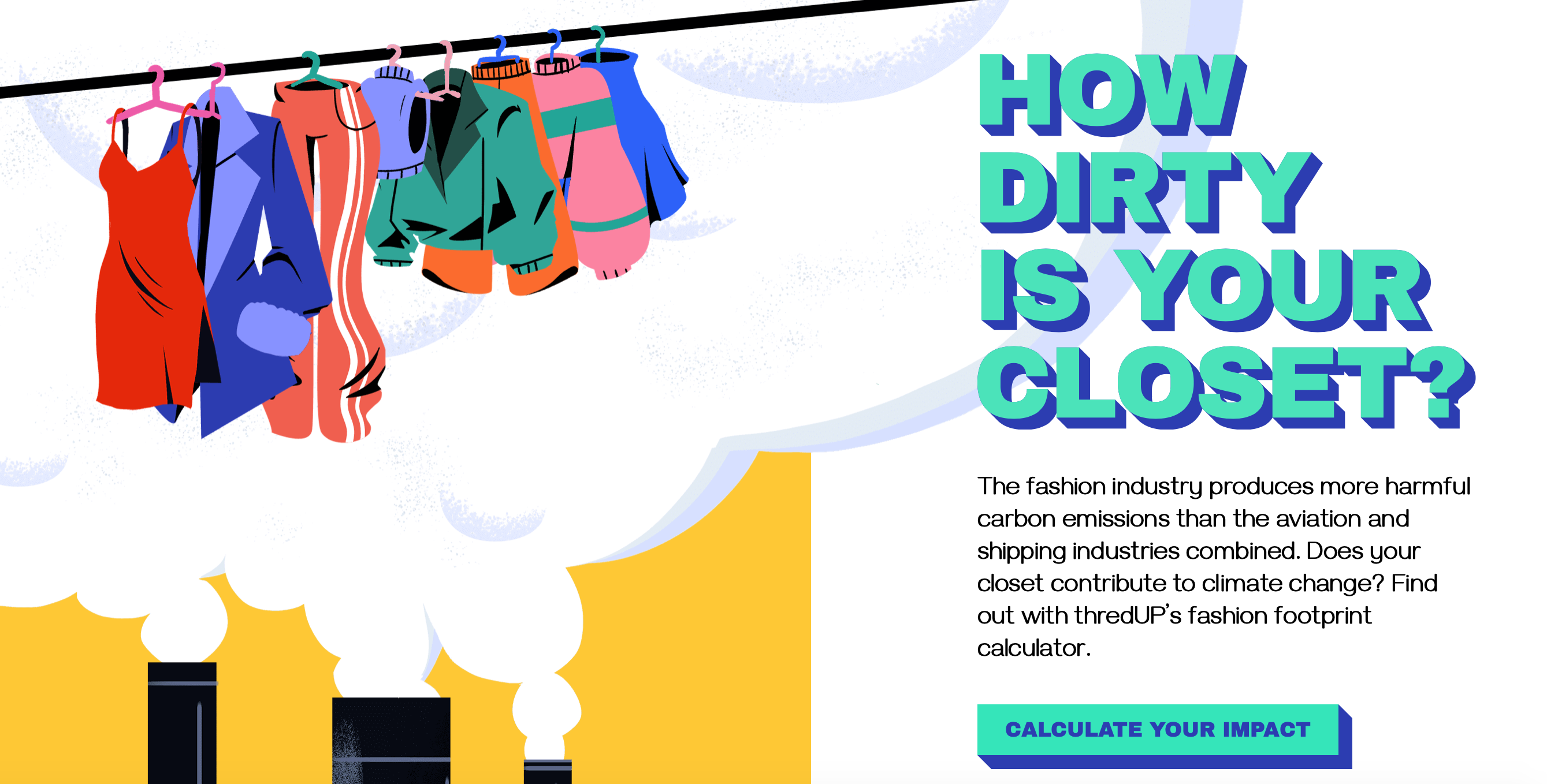 How are brands responding?
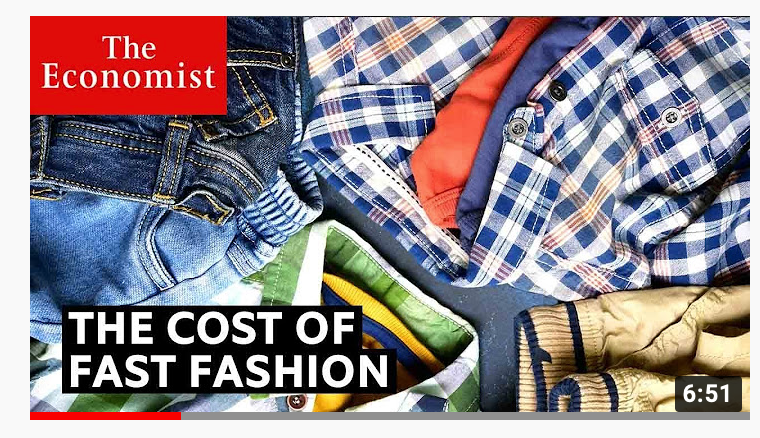 Watch this video and make notes on the different ways in which fashion companies are trying to be more sustainable
https://www.youtube.com/watch?v=tLfNUD0-8ts&t=88s
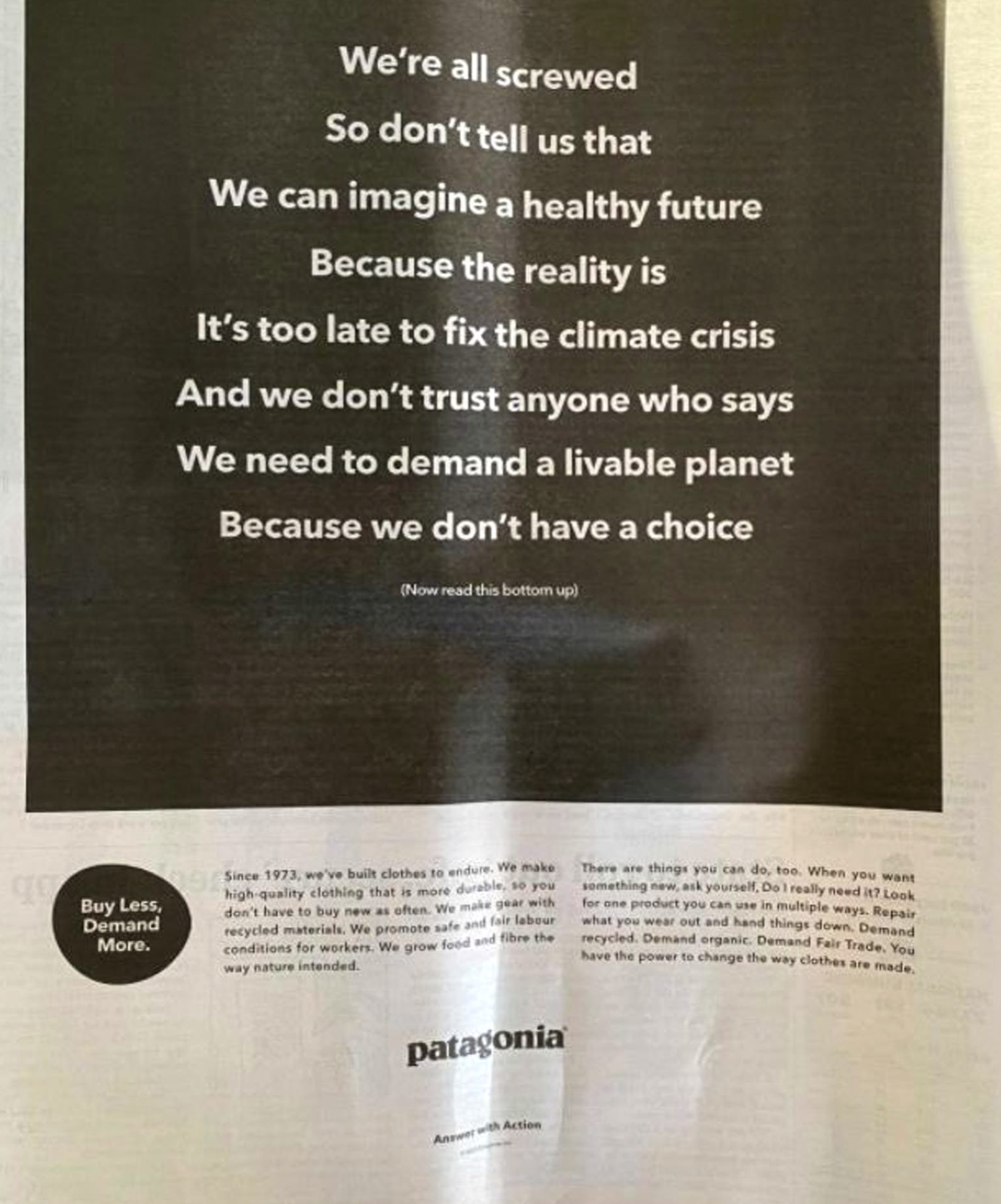 How are brands responding?
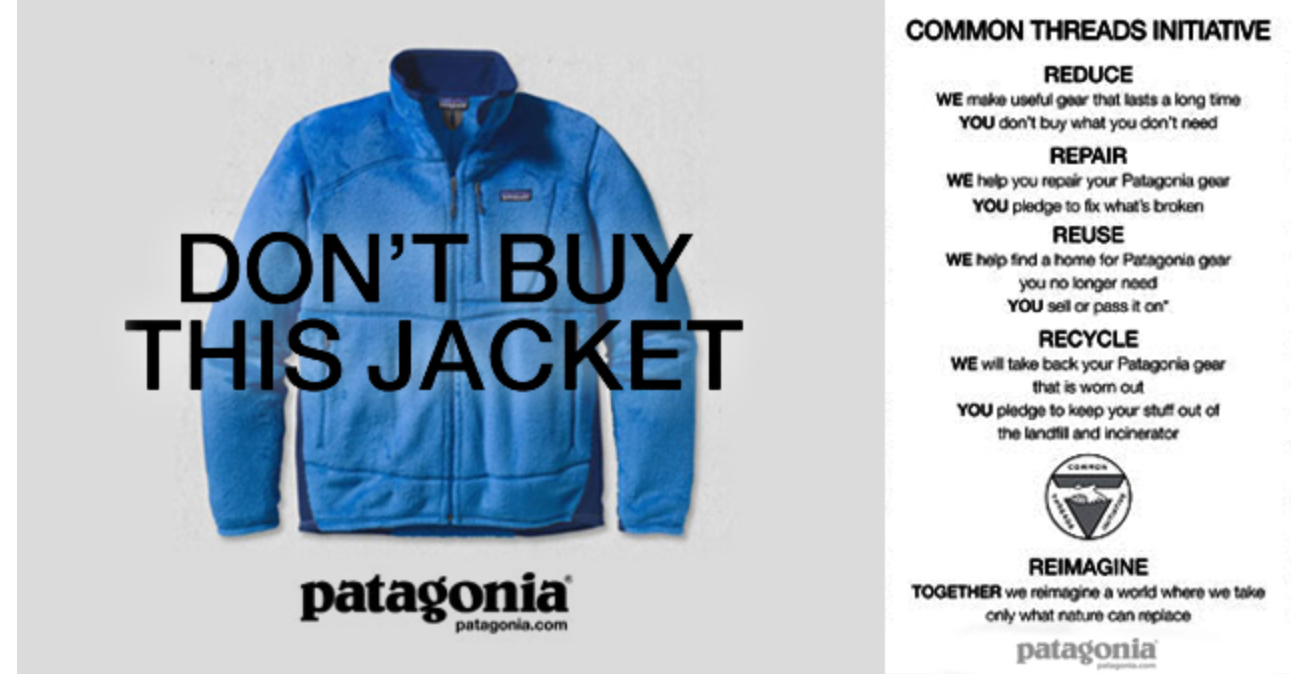 https://www.patagonia.com/our-footprint/
How are brands responding?
Primark now publish their factory locations on their website, including details of who works in each factory. Explore the link below!
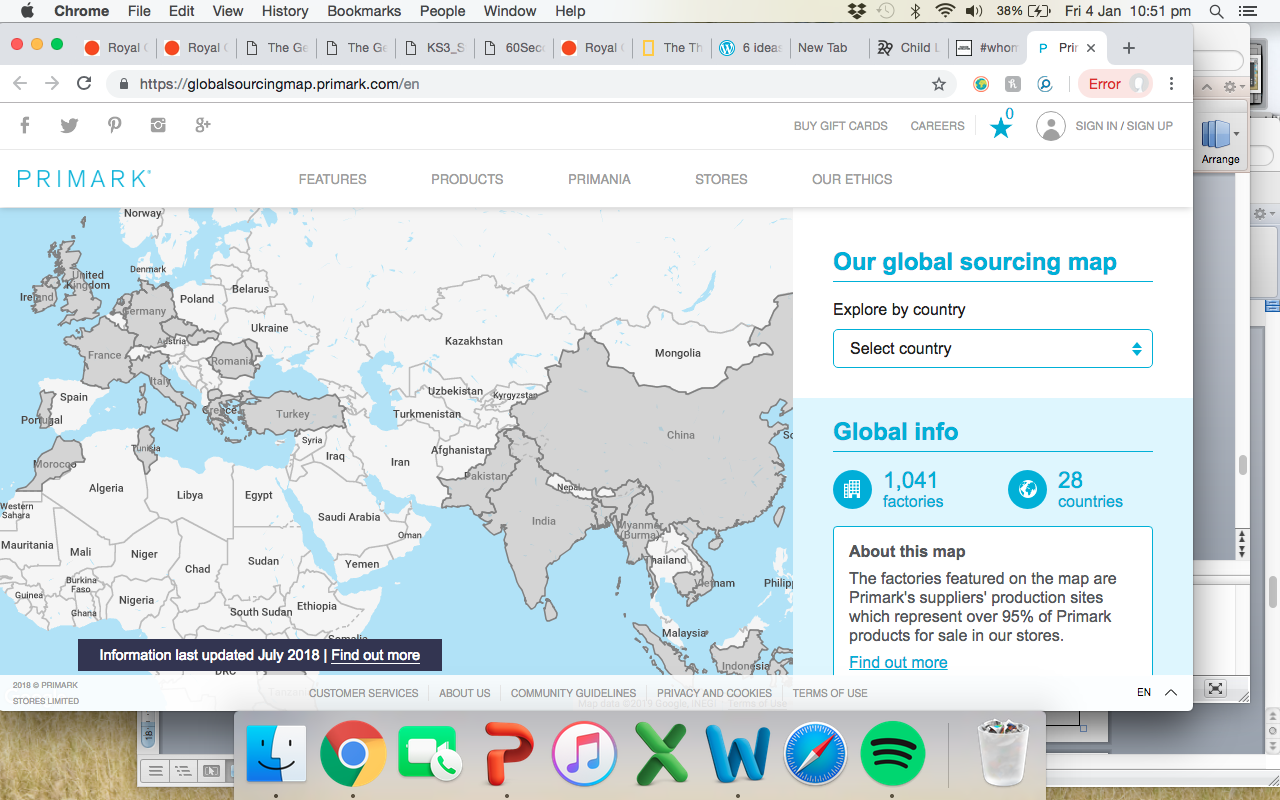 https://globalsourcingmap.primark.com/en
How are brands responding?
Fashion Revolution published a report on the ‘Fashion Transparency Index 2018’. Some key findings:
“55 of the 150 brands (37%) included are publishing a list of their factories at the first tier, where clothes are typically cut, sewn and trimmed.”
Supplier lists have become a lot more detailed, including information such as factory street address, types of products they make and the number of workers.
Only one brand in the Fashion Transparency Index 2018, ASOS, discloses where they source raw materials. However, no brands were disclosing this information last year.
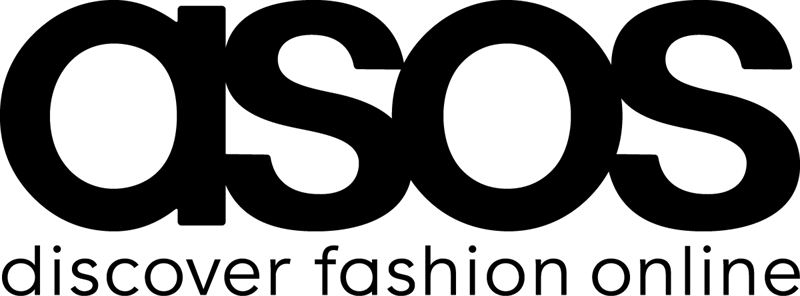 https://www.fashionrevolution.org/tag/whomademyclothes/
Solution: Fair trade fashion- People Tree
https://www.peopletree.co.uk
Guardian: Emma Watson launches ethical fashion range with People Tree
https://www.youtube.com/watch?v=VHLHphzxULg
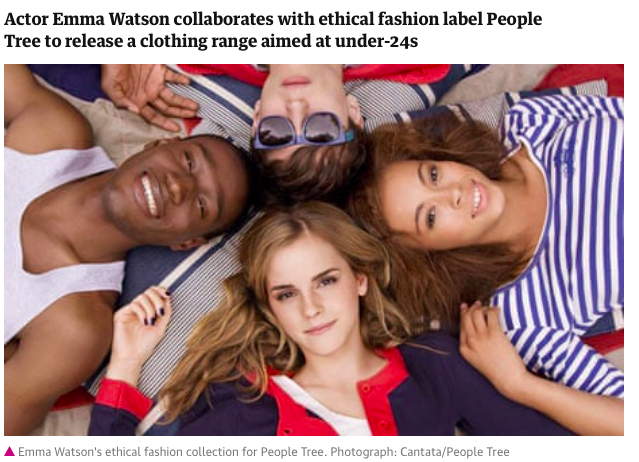 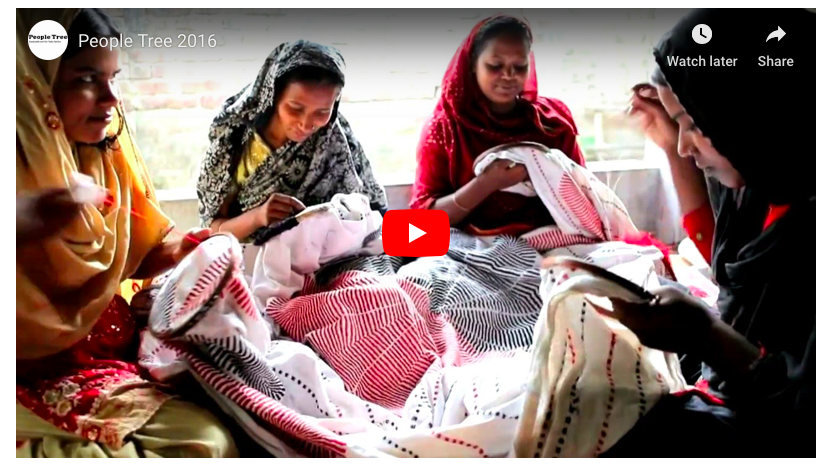 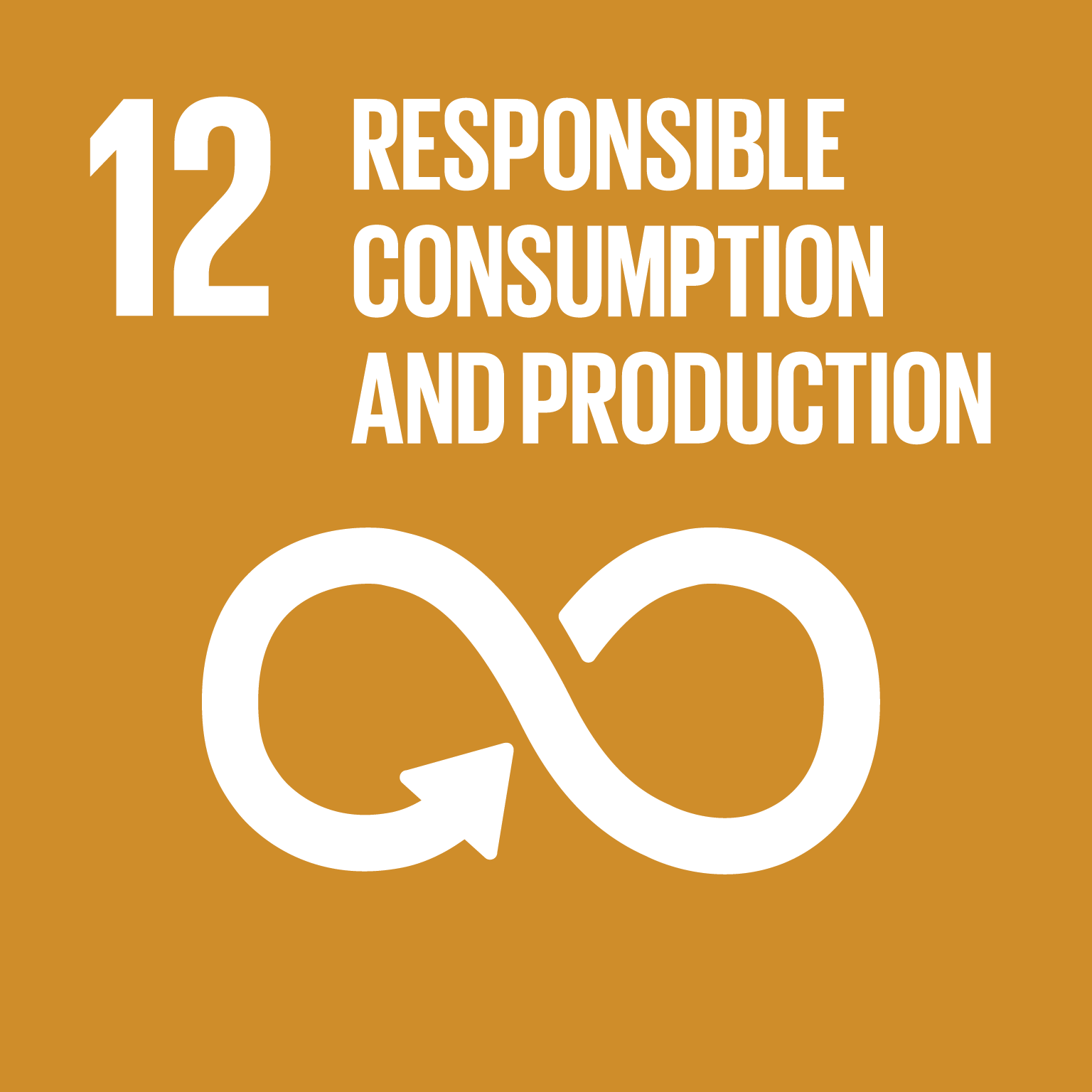 How can we promote responsible consumption?
Research two other ways that you can be a more responsible clothing consumer.You have a choice of how you present your findings. You may present your findings in any one of these three ways:As a poster, which must be a persuasive advert encouraging a  more responsible fashion industry.As a piece of writing, which clearly explains the two methods you have found and how they help.As another creative piece (could be a piece of art/cartoon/song/rap/video – you can be as creative as you wish!)​
To what extent has industrialization (development of factories) in Bangladesh brought more issues than benefits?
Exam question
Step 2: On one hand...
Step 3: On the other hand...
The advantages of industrialization
The disadvantages of industrialization
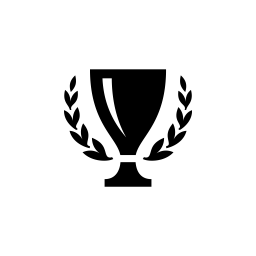 Challenge
Can you explain what conclusion you would reach?
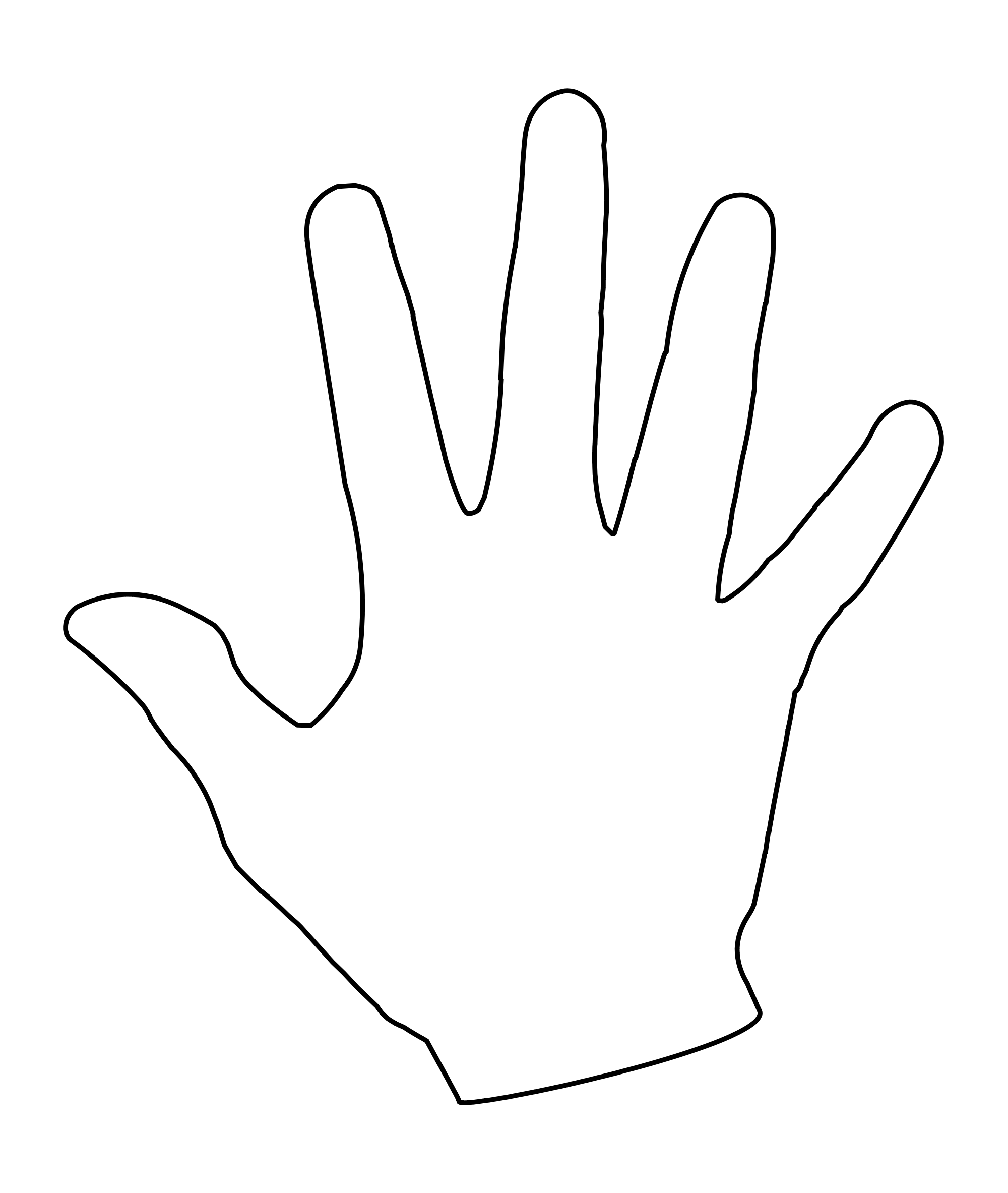 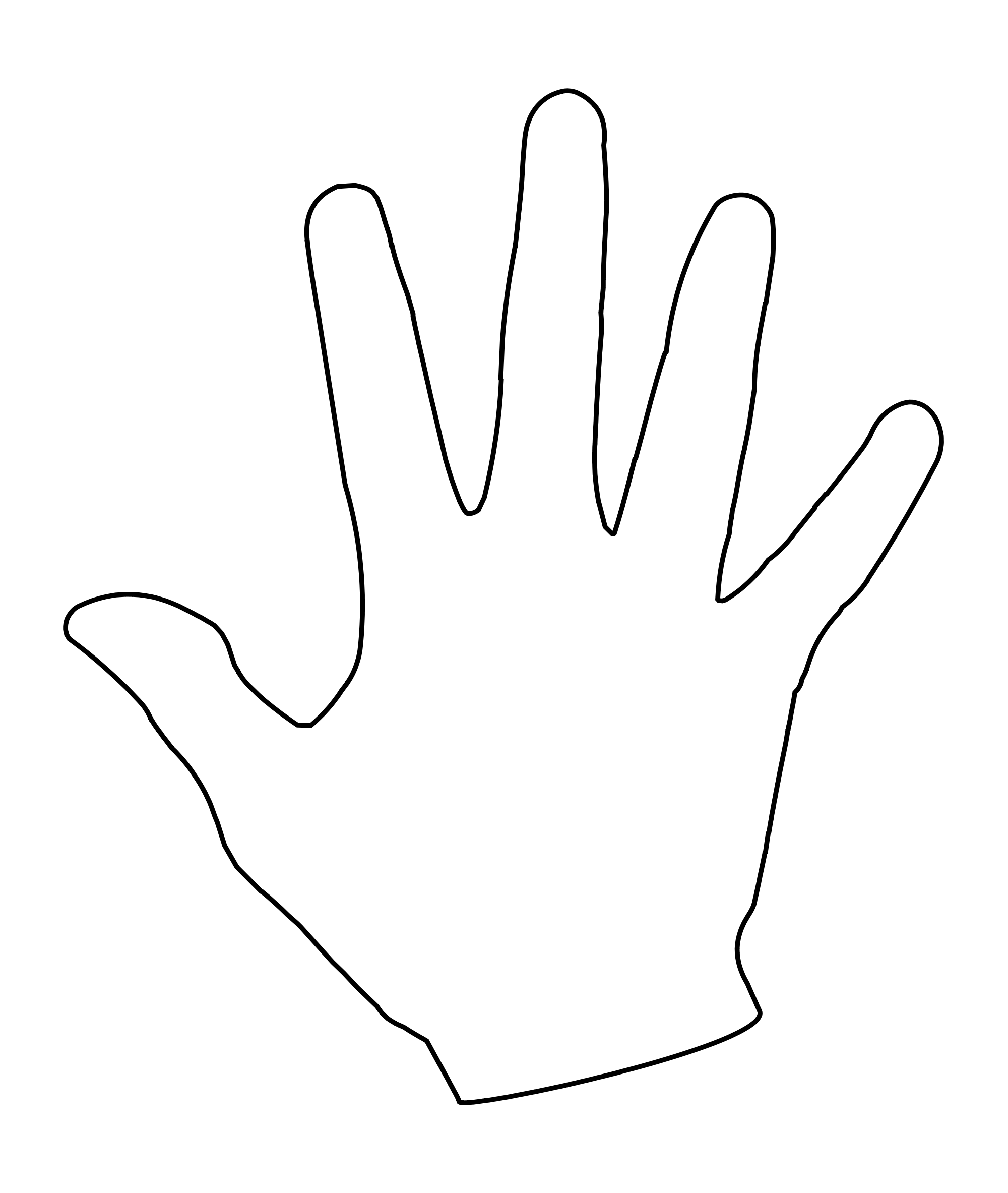 Because
Because
Example
This means
This means
Example
Link
Point
Link
Point
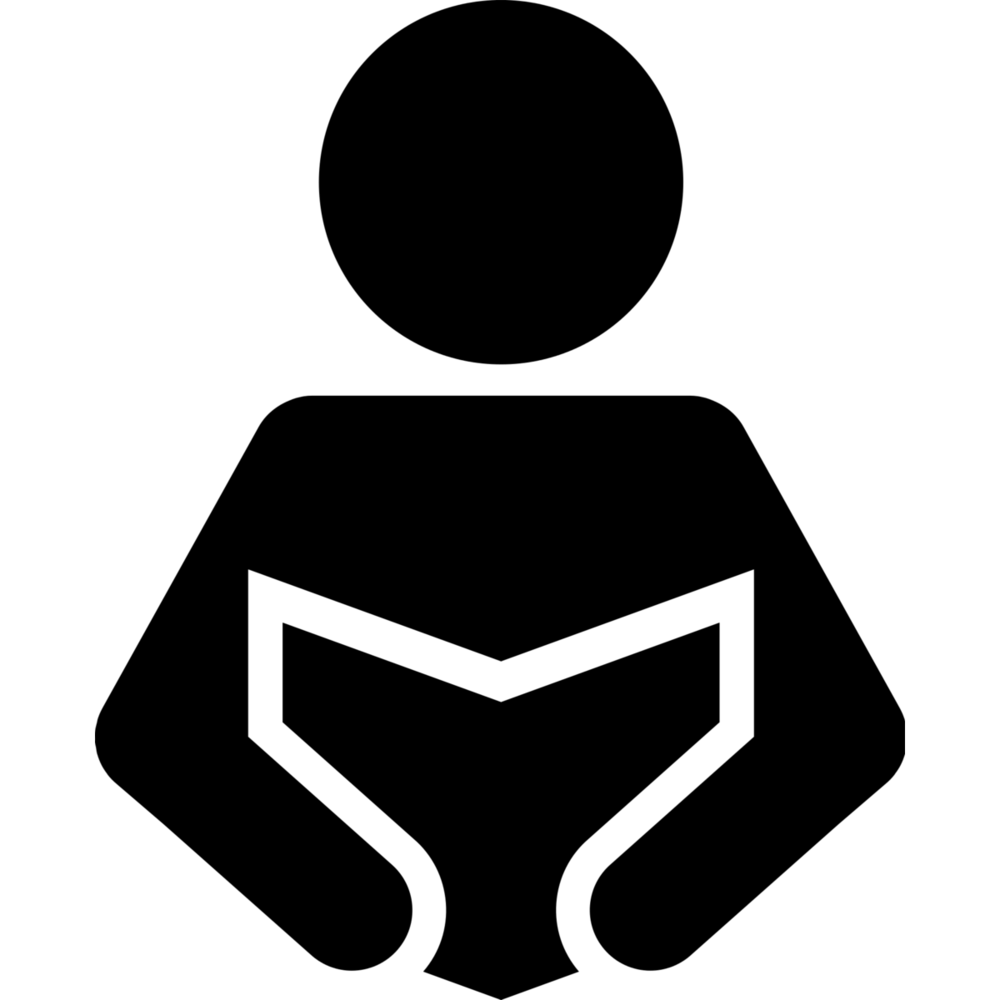 Literacy
7 marks 
You fully evaluate the advantages  and  disadvantages of industralsiation and include specific case study detail
Below 4
You describe the advantages and disadvantages of globalisation
Marks 5-6
You explain the opportunities and challenges of  globalisation
Can you use these key terms:
Whereas
However
On the other hand